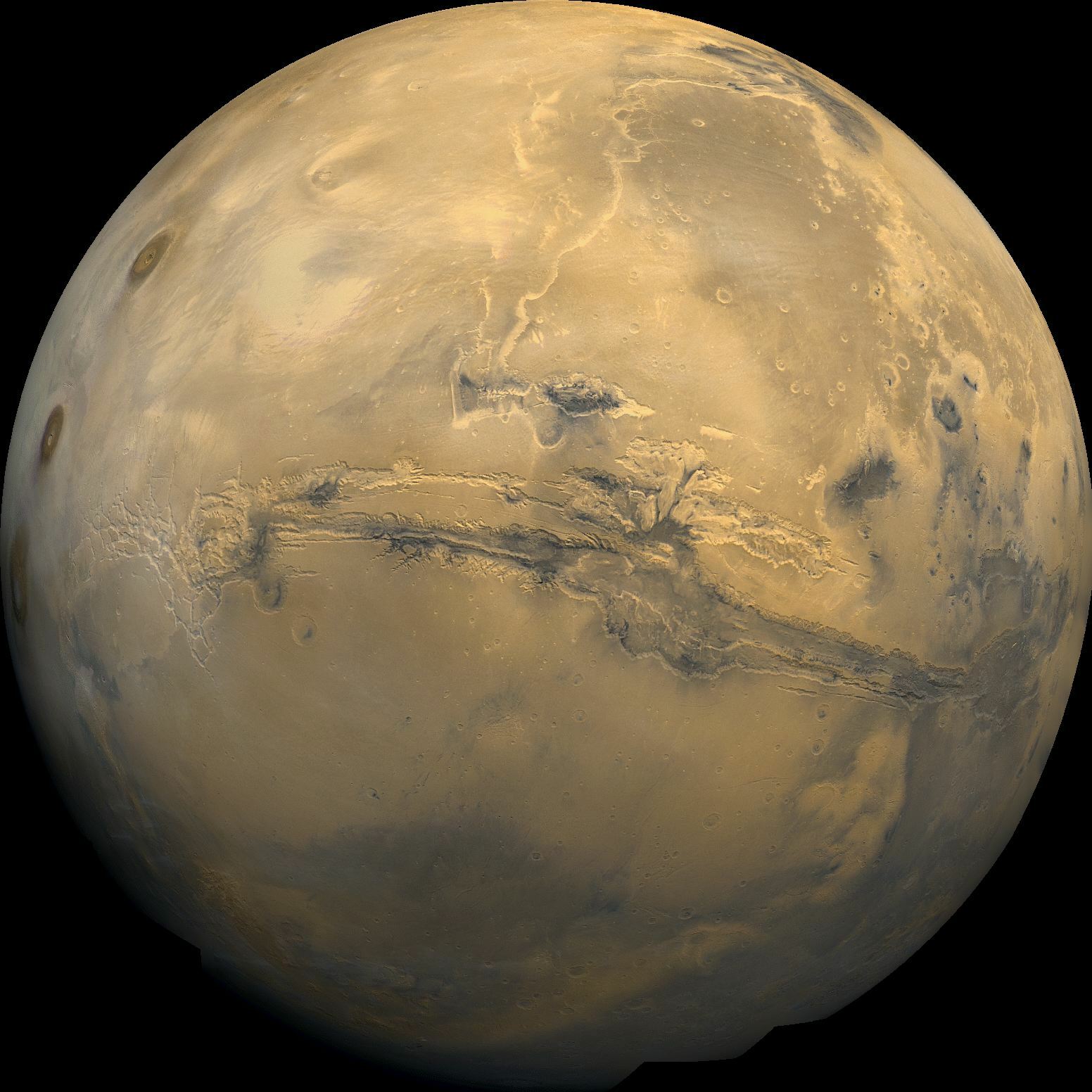 Brine Stability at Reccuring Slope Lineae in Valles Marineris, Mars
Bradley Patterson and Dr. Phil Christensen
Arizona State University School of Earth and Space Exploration
Appearance of RSL
Narrow (.5-5m), dark (40% darker) streaks that appear on steep (~30 degree) Martian slopes
Found on steep (~30 degree) slopes
They generally appear in warm seasons, lengthen and then fade in cooler seasons
Re-appear over multiple years
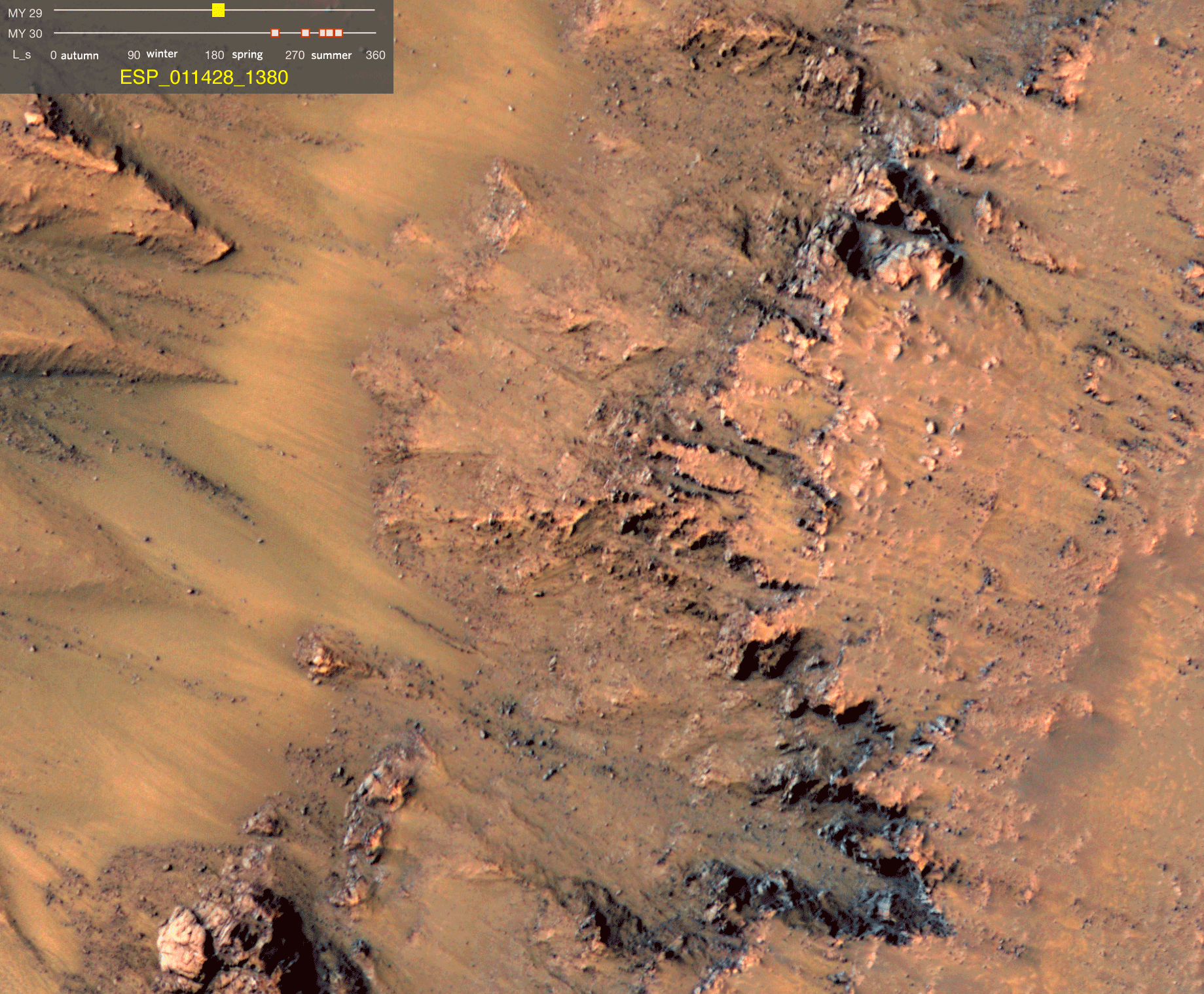 By NASA/JPL-Caltech/Univ. of Arizona
2
Locations and seasonality
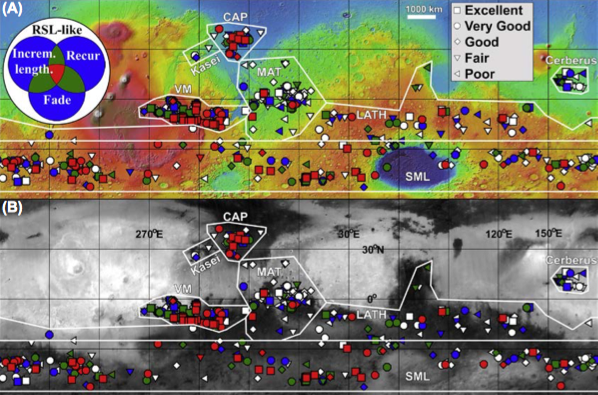 A) Map of all candidate and confirmed RSL over Mars Orbital Laser Altimeter colorized elevation map. B) Map of all candidate ad confirmed RSL over a Thermal Emission Spectrometer derived albedo map. (D.E. Stillman, 2018)
Seasonality of RSL across Mars (D.E. Stillman, 2018)
Major formation theories
Adapted from Stillman ,2018, Dynamic Mars Stillman, 2018
4
Methods
In JMARS, select sites with and without RSL in Valles Marineris for comparison 
At each site collect: 
Elevation (MOLA)
Slope gradient (MOLA)
Slope azimuth (MOLA)
Surface albedo (TES)
Surface temperature (THEMIS)
Thermal inertia (THEMIS & KRC Simulated One-Point Mode)
Run KRC for each site and fit model to THEMIS BTR temperatures
Run families of curves varying the slope and slope azimuth
Compare these results to the seasonality of RSL and stability of brines on the surface
Site locations
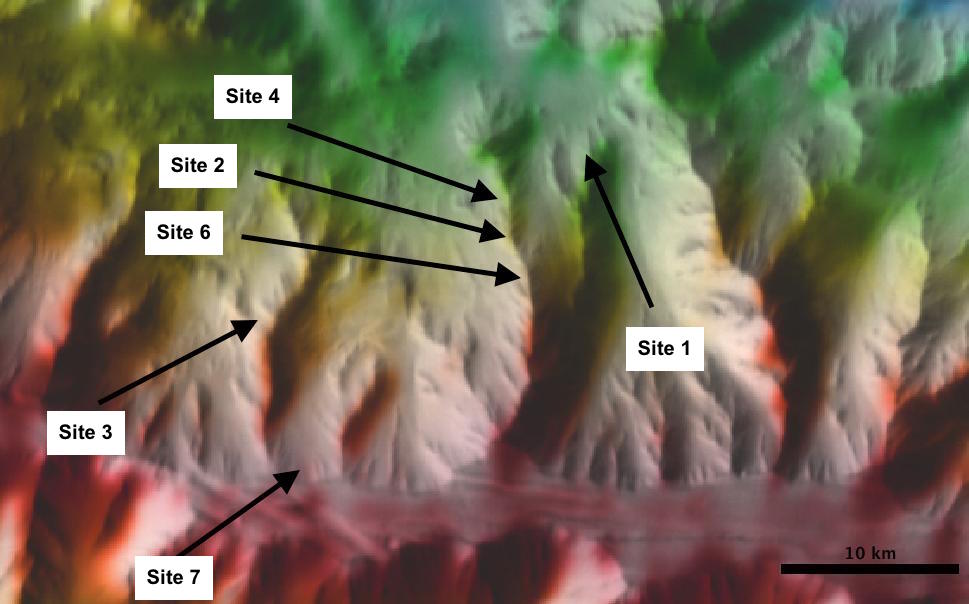 6
Results:
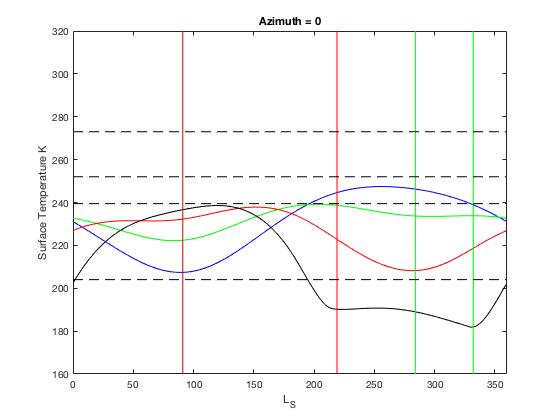 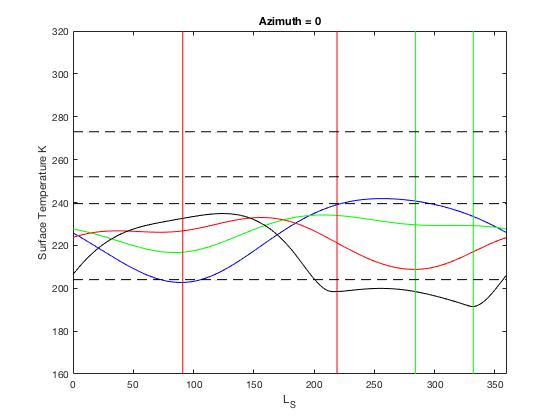 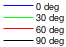 0 deg
30 deg
60 deg
90 deg
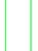 Times RSL begin lengthening
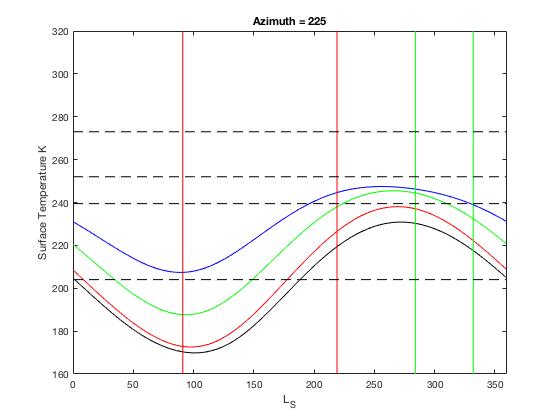 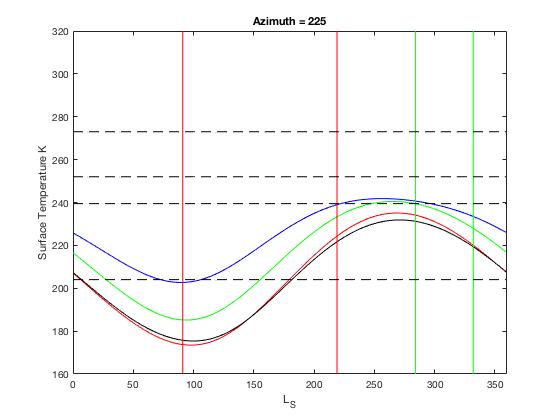 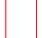 Times RSL fade
Freezing temperature of:
Water at 273 K
NaCl at 253 K
MgCl2 at 239 K
Mg(SO4)2 at 204 K
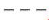 7
Implications
8
Conclusions
Key points
RSL activity corresponds temperature increase on steep (> 60 degree) slopes or the face of rocky outcroppings
Temperatures curves show that brines would need to provide substantial freezing point depression
9
Acknowledgments
I would like to thank Dr. Christensen, Dr. Piqueux, and Dr. Ruff for their guidance on this project. I would also like to thank all those that contributed to discussions along the way.